Hartelijk welkom bij de Nederlandse Bridge Academie
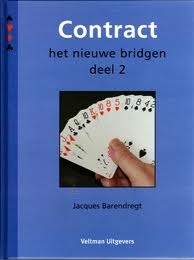 Hoofdstuk 1

Volgbiedingen
Contract 2, hst 1
1
♠ HB74
♥ VB86
♦ AV3
♣ 82
N
W      O
      Z
west				oost
     ?
Contract 2, hst 1
2
♠ HB74
♥ VB86
♦ AV3
♣ 82
N
W      O
      Z
west				oost
     1♥
Contract 2, hst 1
3
♠ V83
♥ 102
♦ B985
♣ HV63
N
W      O
      Z
west				oost
    1♥  				   ?
Contract 2, hst 1
4
♠ V83
♥ 102
♦ B985
♣ HV63
N
W      O
      Z
west				oost
    1♥  				1SA
Contract 2, hst 1
5
♠ HB74
♥ VB86
♦ AV3
♣ 82
N
W      O
      Z
west				oost
    1♥  				1SA
     ?
Contract 2, hst 1
6
♠ HB74
♥ VB86
♦ AV3
♣ 82
N
W      O
      Z
west				oost
    1♥  				1SA
    pas
Contract 2, hst 1
7
♠ AV83
♥ B974
♦ 85
♣ H63
N
W      O
      Z
west				oost
    1♥  				   ?
Contract 2, hst 1
8
♠ AV83
♥ B974
♦ 85
♣ H63
N
W      O
      Z
west				oost
     1♥  				  3♥
Contract 2, hst 1
9
♠ AH83
♥ VB74
♦ A5
♣ 763
N
W      O
      Z
west				oost
    1♦  				   ?
Contract 2, hst 1
10
♠ AH83
♥ VB74
♦ A5
♣ 763
N
W      O
      Z
west				oost
    1♦  				  1♥
Contract 2, hst 1
11
♠ 76
♥ A632
♦ HV864
♣ A8
N
W      O
      Z
west				oost
    1♦  				  1♥ 
     ?
Contract 2, hst 1
12
♠ 76
♥ A632
♦ HV864
♣ A8
N
W      O
      Z
west				oost
    1♦  				  1♥ 
    2♥
Contract 2, hst 1
13
♠ AH83
♥ VB74
♦ A5
♣ 763
N
W      O
      Z
west				oost
    1♦  				  1♥ 
    2♥ 				   ?
Contract 2, hst 1
14
♠ AH83
♥ VB74
♦ A5
♣ 763
N
W      O
      Z
west				oost
    1♦  				  1♥ 
    2♥ 				  4♥
Contract 2, hst 1
15
♠ 76
♥ A632
♦ HV864
♣ A8
♠ AH83
♥ VB74
♦ A5
♣ 763
N
W      O
      Z
west        			oost 
    1♦  				  1♥ 
    2♥ 				  4♥
Contract 2, hst 1
16
♠ 76
♥ A32
♦ HV864
♣ A85
N
W      O
      Z
west				oost
    1♦  				  1♥ 
     ?
Contract 2, hst 1
17
♠ 76
♥ A32
♦ HV864
♣ A85
N
W      O
      Z
west				oost
    1♦  				  1♥ 
   1SA
Contract 2, hst 1
18
♠ 76
♥ A32
♦ HV9864
♣ A5
N
W      O
      Z
west				oost
    1♦  				  1♥ 
     ?
Contract 2, hst 1
19
♠ 76
♥ A32
♦ HV9864
♣ A5
N
W      O
      Z
west				oost
    1♦  				  1♥ 
    2♦
Contract 2, hst 1
20
♠ AHB83
♥ 974
♦ 65
♣ 763
N
W      O
      Z
west    noord    oost    zuid
    		  1♦   	   ?
Contract 2, hst 1
21
♠ AHB83
♥ 974
♦ 65
♣ 763
N
W      O
      Z
west    noord    oost    zuid
    		  1♦   	  1♠ (volgbod,
op éénhoogte 8+pnt, 
goede vijfkaart)
Contract 2, hst 1
22
♠ A83
♥ AV87
♦ 965
♣ B63
N
W      O
      Z
west    noord    oost    zuid
    		  1♦   	   ?
Contract 2, hst 1
23
♠ A83
♥ AV87
♦ 965
♣ B63
N
W      O
      Z
west    noord    oost    zuid
    		  1♦   	 pas
Contract 2, hst 1
24
♠ A83
♥ B9872
♦ 65
♣ A63
N
W      O
      Z
west    noord    oost    zuid
    		  1♦   	   ?
Contract 2, hst 1
25
♠ A83
♥ B9872
♦ 65
♣ A63
N
W      O
      Z
west    noord    oost    zuid
    		  1♦   	 pas
Contract 2, hst 1
26
♠ V83
♥ B72
♦ HB1085
♣ A6
N
W      O
      Z
west    noord    oost    zuid
    		  1♠   	   ?
Contract 2, hst 1
27
♠ V83
♥ B72
♦ HB1085
♣ A6
N
W      O
      Z
west    noord    oost    zuid
    		  1♠   	  2♦ (volgbod,
op tweehoogte 10+pnt, 
goede vijfkaart)
Contract 2, hst 1
28
Redenen om een volgbod te doen:
Contract 3 hst 7
29
Redenen om een volgbod te doen:
Je wilt zelf een contract spelen
Aangeven van een goede uitkomst voor partner
Hinderen van de tegenpartij
Contract 3 hst 7
30
Redenen om een volgbod te doen:
Je wilt zelf een contract spelen
Aangeven van een goede uitkomst voor partner
Hinderen van de tegenpartij

	Voorwaarden voor een volgbod:
Goede vijfkaart
8+ punten op éénhoogte 
10+ punten op tweehoogte
Maximaal 15 punten
Contract 3 hst 7
31
♠ HB3
♥ AV2
♦ B1085
♣ AB3
N
W      O
      Z
west    noord    oost    zuid
    		  1♥   	   ?
Contract 2, hst 1
32
♠ HB3
♥ AV2
♦ B1085
♣ AB3
N
W      O
      Z
west    noord    oost    zuid
    		  1♥   	 1SA 
(15-17 punten, een SA-verdeling én een hartendekking)
Contract 2, hst 1
33
♠ AHB963
♥ 2
♦ A85
♣ V73
N
W      O
      Z
west    noord    oost    zuid
    		  1♥   	   ?
Contract 2, hst 1
34
♠ AHB963
♥ 2
♦ A85
♣ V73
N
W      O
      Z
west    noord    oost    zuid
    		  1♥   	  2♠ 
(13-15 punten, 6+ kaart)
Contract 2, hst 1
35
♠ HB73
♥ 2
♦ H1085
♣ AVB3
N
W      O
      Z
west    noord    oost    zuid
    		  1♥   	   ?
Contract 2, hst 1
36
♠ HB73
♥ 2
♦ H1085
♣ AVB3
N
W      O
      Z
west    noord    oost    zuid    	  	 1♥   	   X 
(informatiedoublet, 13+ punten,
2- harten, minstens driekaart in andere kleuren)
Contract 2, hst 1
37
♠ HB7
♥ 852
♦ H105
♣ AVB3
N
W      O
      Z
west    noord    oost    zuid
    		  1♥   	   ?
Contract 2, hst 1
38
♠ HB7
♥ 852
♦ H105
♣ AVB3
N
W      O
      Z
west    noord    oost    zuid
    		  1♥   	 pas
Contract 2, hst 1
39
♠ 763
♥ 9732
♦ 864
♣ 654
N
W      O
      Z
west    noord    oost    zuid
    		  1♥   	   X	     pas
   ?
Contract 2, hst 1
40
♠ 763
♥ 9732
♦ 864
♣ 654
N
W      O
      Z
west    noord    oost    zuid
    		  1♥   	   X	     pas
  1♠
Contract 2, hst 1
41
♠ B3
♥ 92
♦ VB874
♣ A654
N
W      O
      Z
west    noord    oost    zuid
    		  1♥   	   X	     pas
   ?
Contract 2, hst 1
42
♠ B3
♥ 92
♦ VB874
♣ A654
N
W      O
      Z
west    noord    oost    zuid
    		  1♥   	   X	     pas
  2♦
Contract 2, hst 1
43
♠ H3
♥ V972
♦ B874
♣ 654
N
W      O
      Z
west    noord    oost    zuid
    		  1♦   	   X	      1♥
   ?
Contract 2, hst 1
44
♠ H3
♥ V972
♦ B874
♣ 654
N
W      O
      Z
west    noord    oost    zuid
    		  1♦   	   X	      1♥
  pas
Contract 2, hst 1
45
♠ HV93
♥ 72
♦ B864
♣ AB4
N
W      O
      Z
west    noord    oost    zuid
    		  1♦   	   X	      pas
   ?
Contract 2, hst 1
46
♠ HV93
♥ 72
♦ B864
♣ AB4
N
W      O
      Z
west    noord    oost    zuid
    		  1♦   	   X	      pas
  2♠ (9+ punten)
Contract 2, hst 1
47
♠ V973
♥ H52
♦ 42
♣ V654
N
W      O
      Z
west    noord    oost    zuid
    		  1♦   	   X	      pas
   ?
Contract 2, hst 1
48
♠ V973
♥ H52
♦ 42
♣ V654
N
W      O
      Z
west    noord    oost    zuid
    		  1♦   	   X	      pas
  1♠
Contract 2, hst 1
49
♠ V973
♥ H52
♦ 42
♣ V654
N
W      O
      Z
west    noord    oost    zuid
    		  1♦   	   X	 	pas
  1♠		pas		 1SA	pas
   ?
Contract 2, hst 1
50
♠ V973
♥ H52
♦ 42
♣ V654
N
W      O
      Z
west    noord    oost    zuid
    		  1♦   	   X	 	pas
  1♠		pas		 1SA	pas
  3SA
Contract 2, hst 1
51
♠ V973
♥ H52
♦ 42
♣ V654
♠ HB10
♥ AB9
♦ HV105
♣ AB3
N
W      O
      Z
west    noord    oost    zuid
    		  1♦   	   X	 	pas
  1♠		pas		 1SA	pas
  3SA
Contract 2, hst 1
52
♠ V973
♥ H52
♦ 42
♣ V654
N
W      O
      Z
west    noord    oost    zuid
    		  1♦   	   X	 	pas
  1♠		pas		  2♥ 	pas
   ?
Contract 2, hst 1
53
♠ V973
♥ H52
♦ 42
♣ V654
N
W      O
      Z
west    noord    oost    zuid
    		  1♦   	   X	 	pas
  1♠		pas		  2♥ 	pas
  4♥
Contract 2, hst 1
54
♠ V973
♥ H52
♦ 42
♣ V654
♠ H4
♥ AVB974
♦ B5
♣ AH8
N
W      O
      Z
west    noord    oost    zuid
    		  1♦   	   X	 	pas
  1♠		pas		  2♥ 	pas
  4♥
Contract 2, hst 1
55